ADMINISTRAR TU VIDA | ADMINISTRAR TUS FINANZAS
VOCABULARIO DE FINANZAS
401(k): plan de jubilación que ofrecen algunos empleadores que permite a los empleados ahorrar e invertir en la jubilación.
banca en línea: también conocida como banca digital o banca electrónica; sistema de pago electrónico que permite a los clientes de un banco u otra institución financiera realizar una variedad de transacciones financieras a través del sitio web o la aplicación de dicha institución financiera.
bonos: préstamos a una empresa o un gobierno que pagan una tasa fija de interés al prestamista con el tiempo.
cajero automático: máquina que permite a las personas realizar transacciones básicas, como verificar los saldos de las cuentas, extraer o depositar fondos, o transferir dinero entre cuentas.
cheque de pago: cheque o pago de salario o paga.
chequera: libro de cheques en blanco.
crédito: capacidad de una persona para pedir dinero prestado y devolverlo más adelante.
cronograma de pago: cronograma de cuándo se realiza la devolución del préstamo entre una persona que solicita un préstamo y un prestamista.
cuenta de ahorro: cuenta bancaria que devenga intereses y está destinada a retener fondos durante un período prolongado.
cuenta corriente: cuenta bancaria que permite realizar depósitos y extracciones. Los fondos pueden extraerse a través de cheques, tarjetas de débito, etc.
cuotas sindicales: pagos regulares realizados a los sindicatos (que son organizaciones que representan los intereses colectivos de los empleados) para cubrir el costo de la afiliación.
deducciones: elementos retenidos del salario de una persona, generalmente, en relación con los beneficios, como fondos para la atención médica o la jubilación.
depósito: colocación de dinero en una cuenta corriente o de ahorro.
depósito directo: pago electrónico realizado directamente a la cuenta de un empleado por el empleador.
entidad emisora: empresa que ofrece tarjetas de crédito.
extraer: sacar dinero de una cuenta.
impuestos estatales y federales de desempleo: monto de pago que se retiene para cubrir los impuestos de desempleo.
interés: cargo en el que se incurre por pedir dinero prestado, generalmente, un porcentaje del dinero que se debe.
© 2022 OVERCOMING OBSTACLES
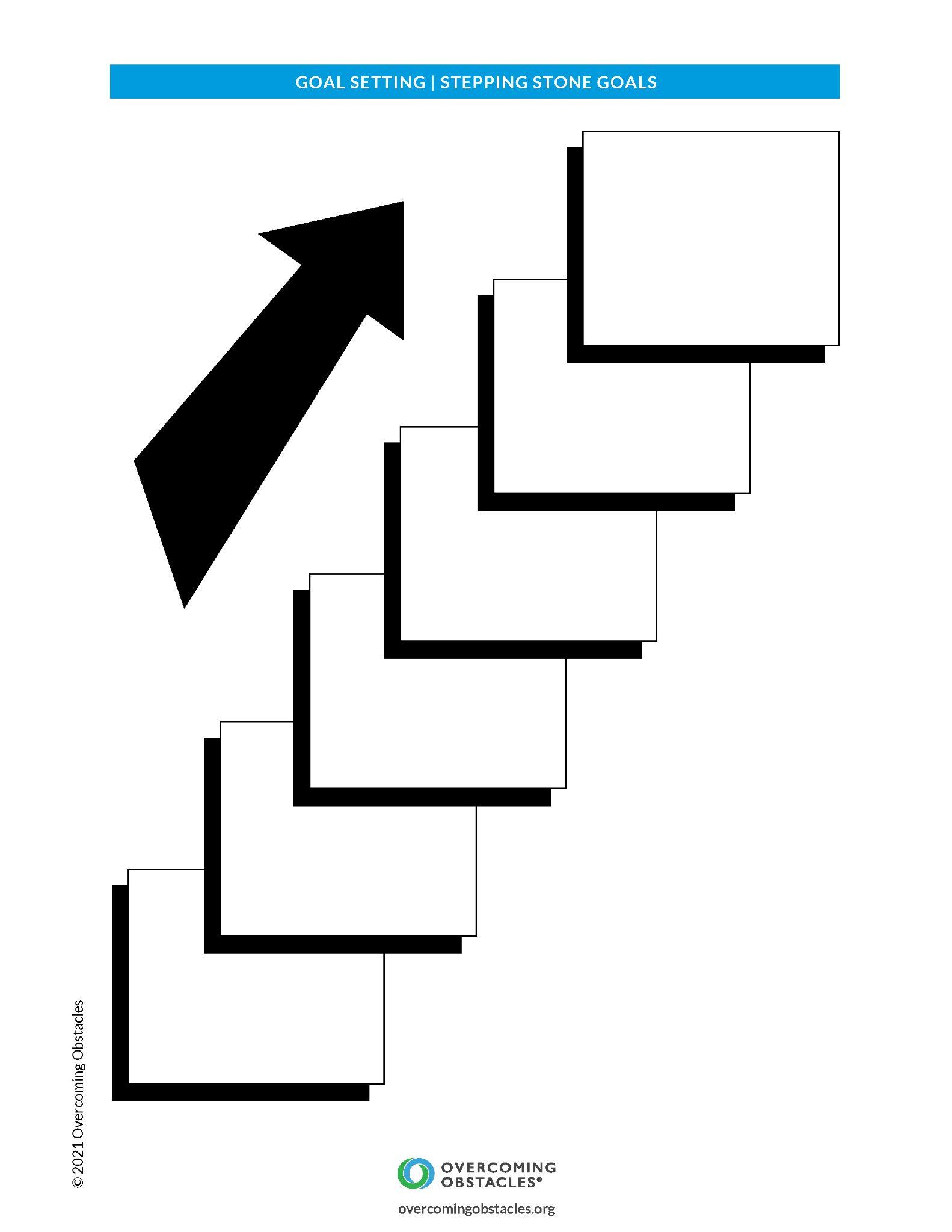 ADMINISTRAR TU VIDA | ADMINISTRAR TUS FINANZAS
VOCABULARIO DE FINANZAS
(CONTINUACIÓN)
pago mínimo: monto de dinero más bajo que se requiere pagar del saldo de un préstamo o una tarjeta de crédito cada fecha de vencimiento del pago.
período de pago: cronograma recurrente que determina la frecuencia con la que se paga a la persona.
puntaje crediticio: número que se le asigna a una persona según factores como su capacidad para realizar pagos y el monto de dinero que debe. Mientras más alto sea el puntaje, más probable es que la persona que solicita un préstamo lo pague.
retenciones: elementos obligatorios que se retienen del salario de una persona, como impuestos sobre la renta, impuestos de Seguridad Social e impuestos de desempleo.
salario bruto: monto total de pago recibido antes de las retenciones y deducciones.
salario neto: monto de pago que queda después de las deducciones en el salario bruto de una persona.
saldo de la tarjeta de crédito: monto de dinero que se debe a una empresa de tarjetas de crédito.
saldo mínimo: monto mínimo en dólares que el banco requiere que tenga el cliente para mantener las cuentas bancarias. Si su monto es menor al saldo mínimo, pueden generarse cargos.
saldo negativo: saldo de una cuenta de menos de cero, que indica que se gastó más dinero del que había disponible en la cuenta.
SIMPLE IRA (Plan de incentivo de ahorros para empleados): plan de jubilación diseñado para pequeñas empresas que permite a los empleados ahorrar e invertir en la jubilación.
talón de pago: trozo de papel que acompaña cada cheque de pago que enumera el salario bruto, las retenciones, las deducciones y el salario neto.
tarifa por sobregiro: tarifa en la que se incurre cuando un banco cubre un pago que es mayor que los fondos disponibles en la cuenta corriente.
transacción fraudulenta: transacción que no fue autorizada por el titular de la cuenta.
transacción pendiente: transacción aprobada que puede verse reflejada en el saldo de la cuenta pero todavía no se ha procesado por completo.
tarjeta de crédito: tarjeta de plástico o digital que permite a las personas realizar compras a crédito.
tarjeta de débito: tarjeta de plástico o digital que deduce dinero directamente de una cuenta corriente para realizar compras.
transacción contabilizada: transacción de una cuenta que se ha procesado por completo.
© 2022 OVERCOMING OBSTACLES
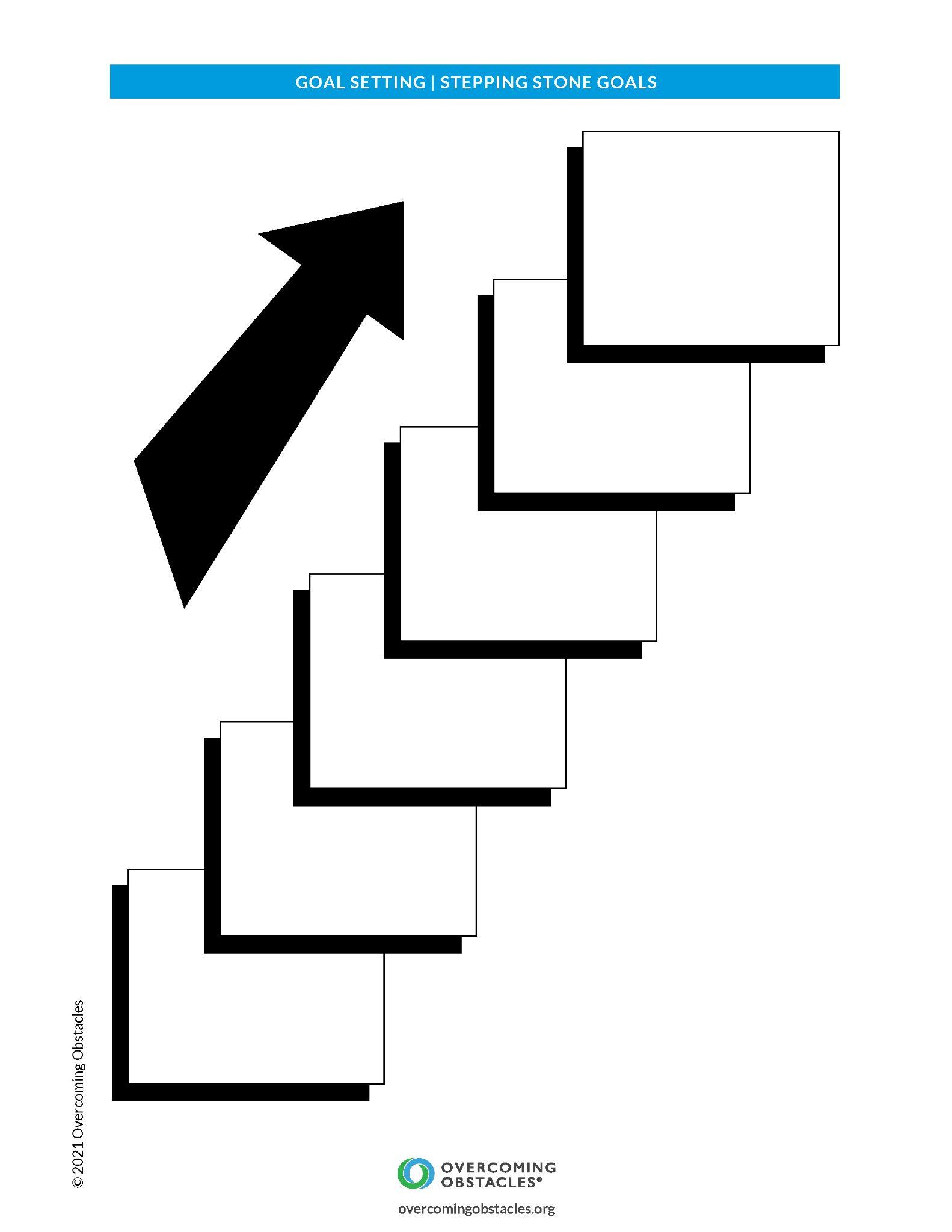